Note: use appropriate logo for your institution or sponsor here.
1
Can use this area for introduction text and images or insert a link to your poster presentation video.

Some tips to keep in mind:

Limit words on the slides, body text should be no smaller than 25-point font
Use your poster as a short story 
Describe a few major points (maximum of three) 
Use the same artistic style throughout your poster
Include images; use clear, uncluttered, easily identifiable images with readable labels
Keep the audience in mind: use plain language as much as possible, avoid technical jargon—think sharing the story with a family member.
2
Use your meeting  abstract title here
3
4
5
6
Introduction, Background, and Motivation
1
Right click the thumbnail slide and select layout for more layout options.
2
3
4
5
6
Goals and Objectives
1
2
3
4
5
6
Approach, Method, or Experiment Plan
1
2
3
4
5
6
Results and Discussion
1
2
3
4
5
6
Summary, References, and Acknowledgements
1
Recognize sponsors in some way (e.g., acknowledgements or logos).
Extra logos here for your use.









Want to record video to go with your poster? See how here.
2
3
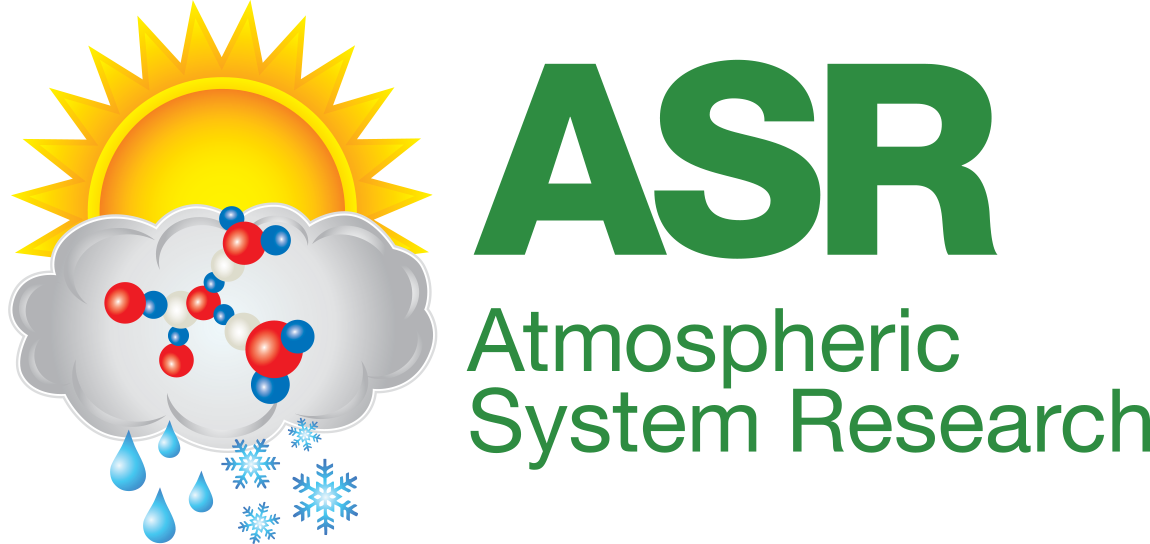 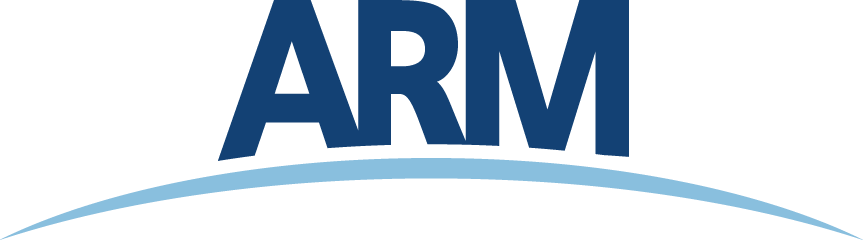 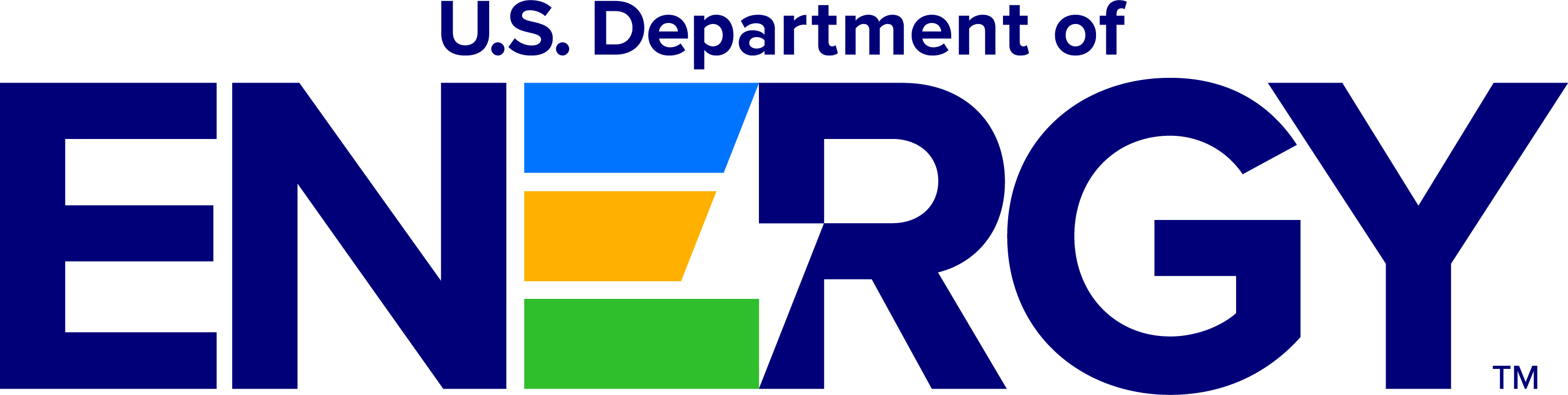 4
5
6